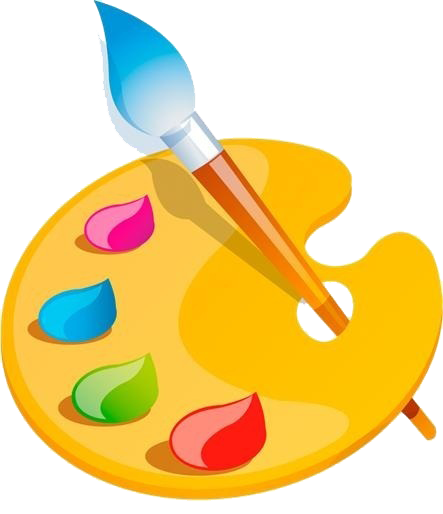 Тема уроку:
СВЯТО ВЕСНИ
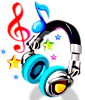 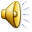 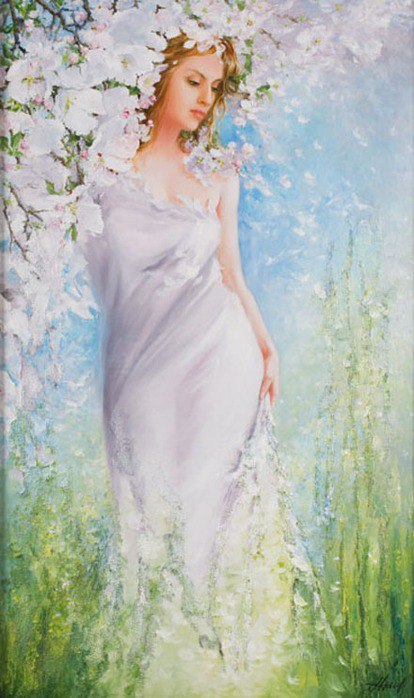 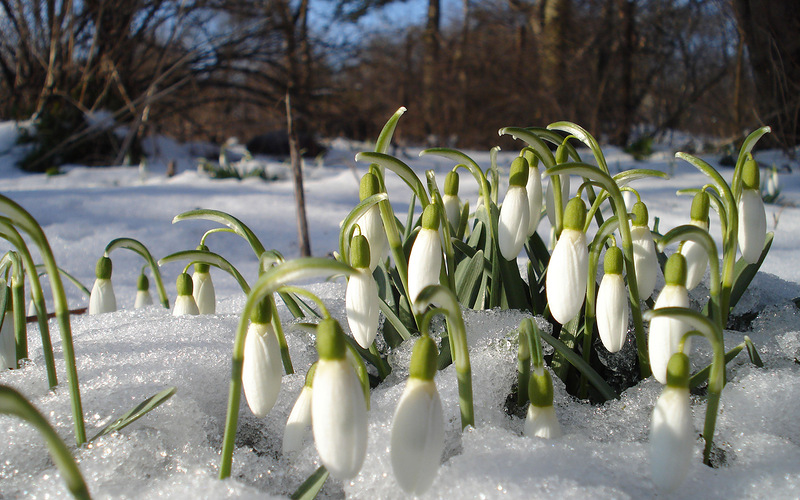 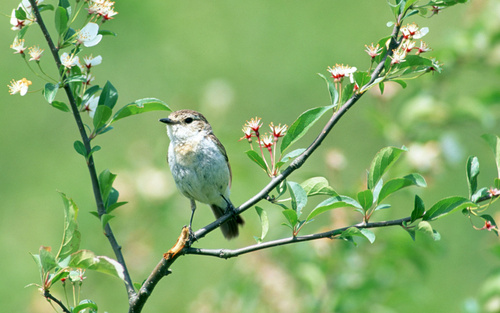 Вправа “Доміно”
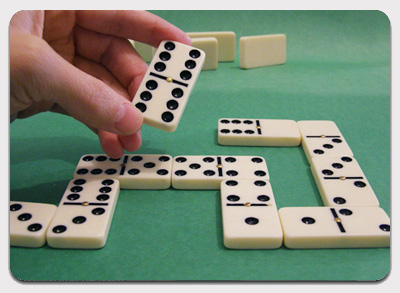 Зустріч весни
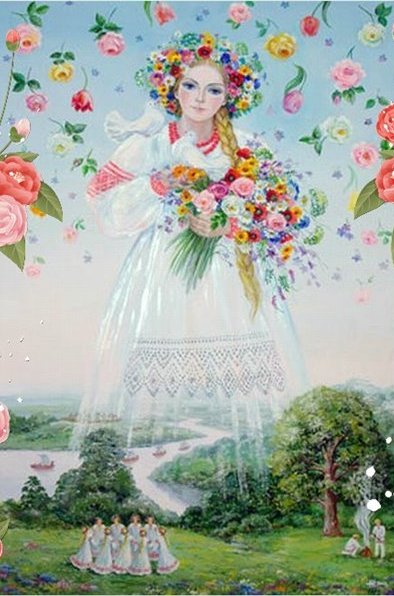 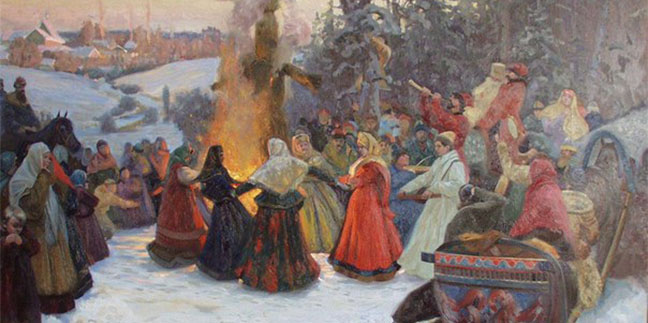 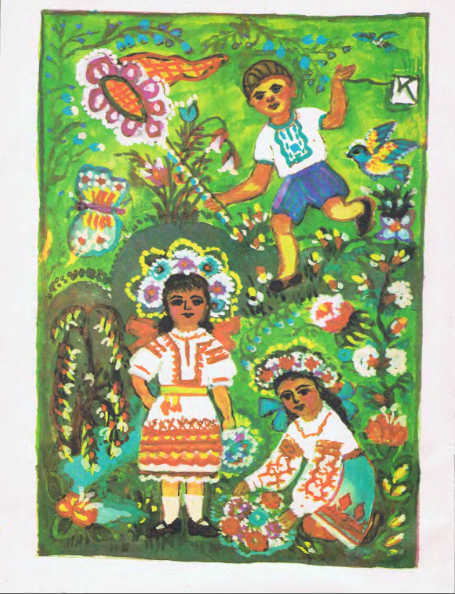 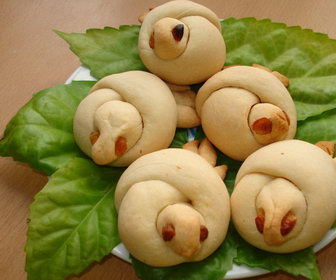 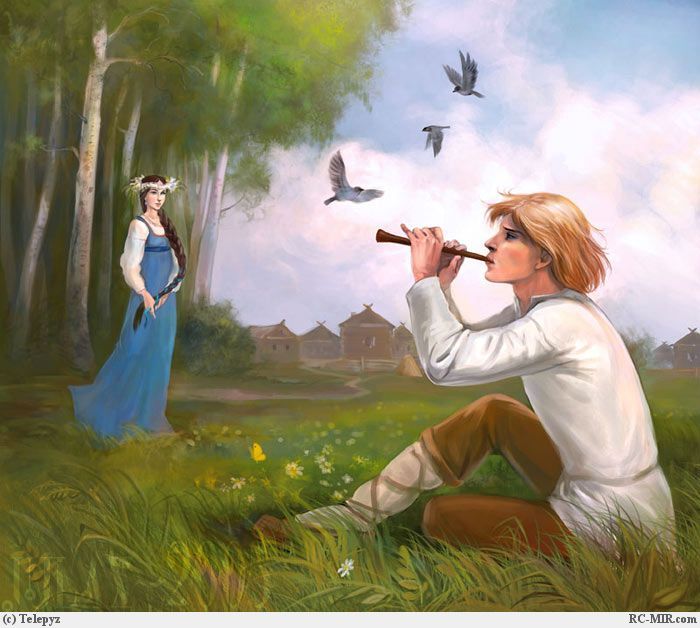 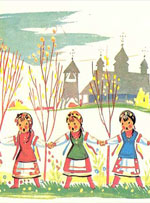 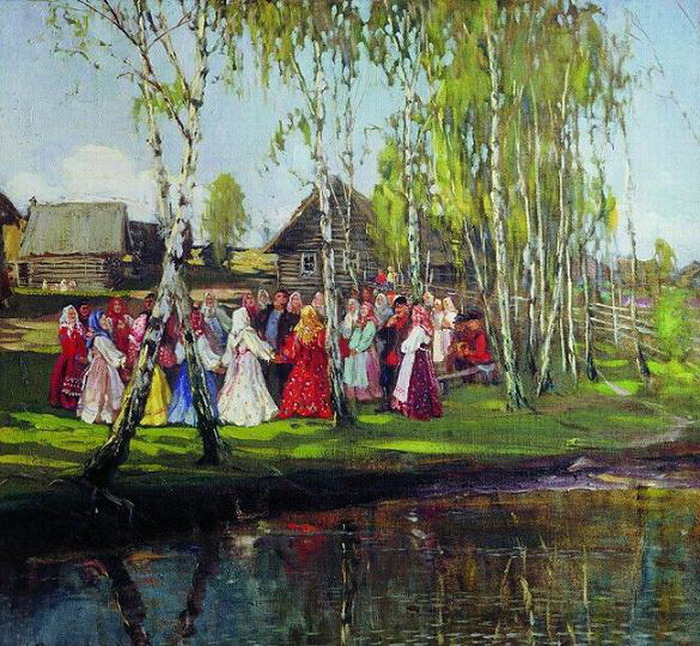 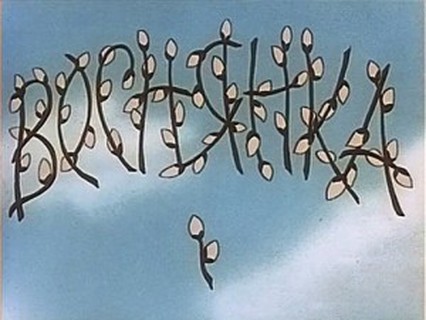 Ягілка, магілка, гаївка гагілка,
 галанівка, риндзівка
Подоляночка
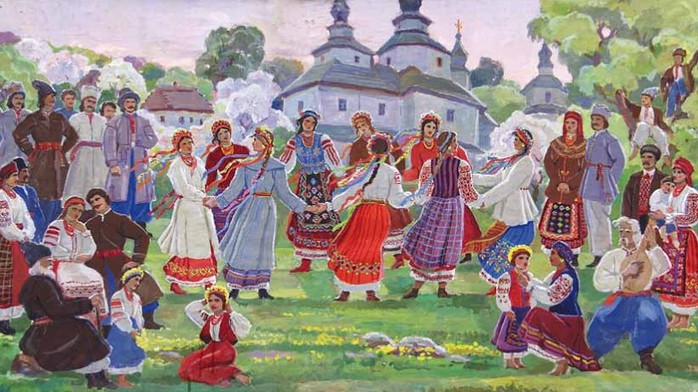 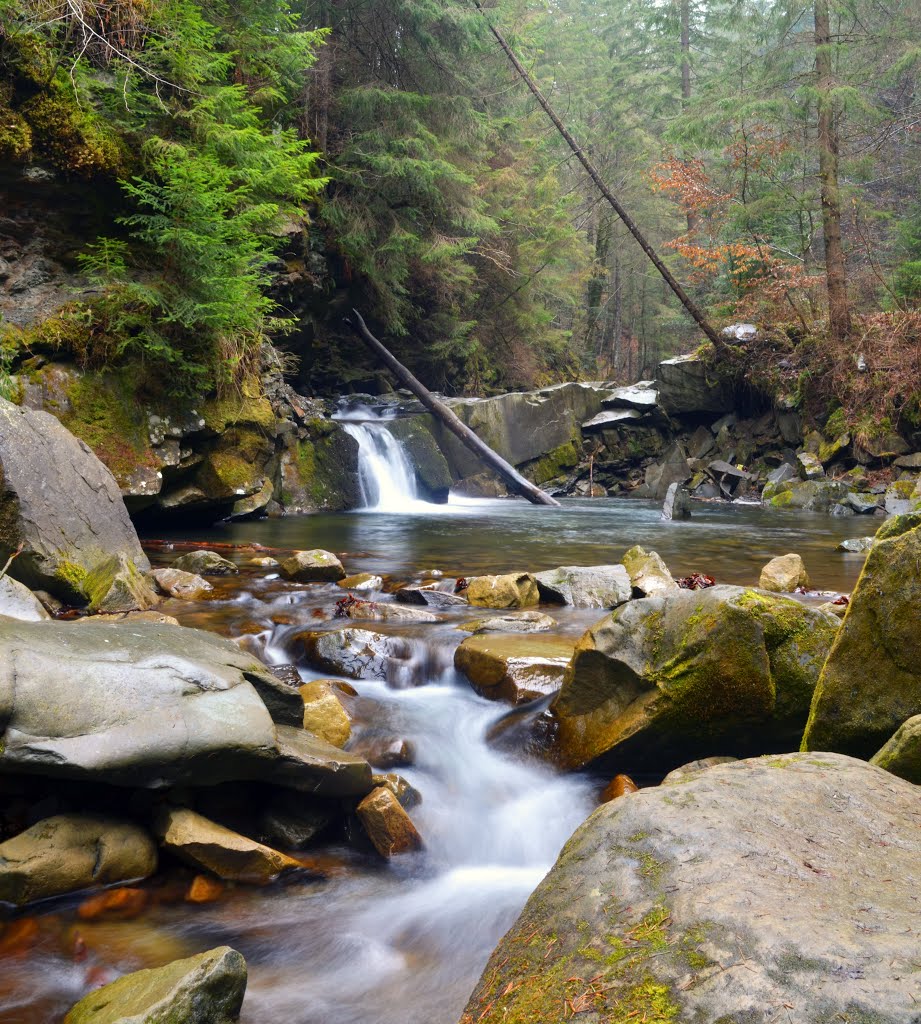 Як побачиш: на картині
Намальована хмарина,
А під нею квітне гай,
Чи вирує водограй,
Чи безмежне море синє,
Чи садок вишневий наш —
Мусиш знати, що картина
Називається ...
(Пейзаж).
Пейзаж – із франц. місцевість
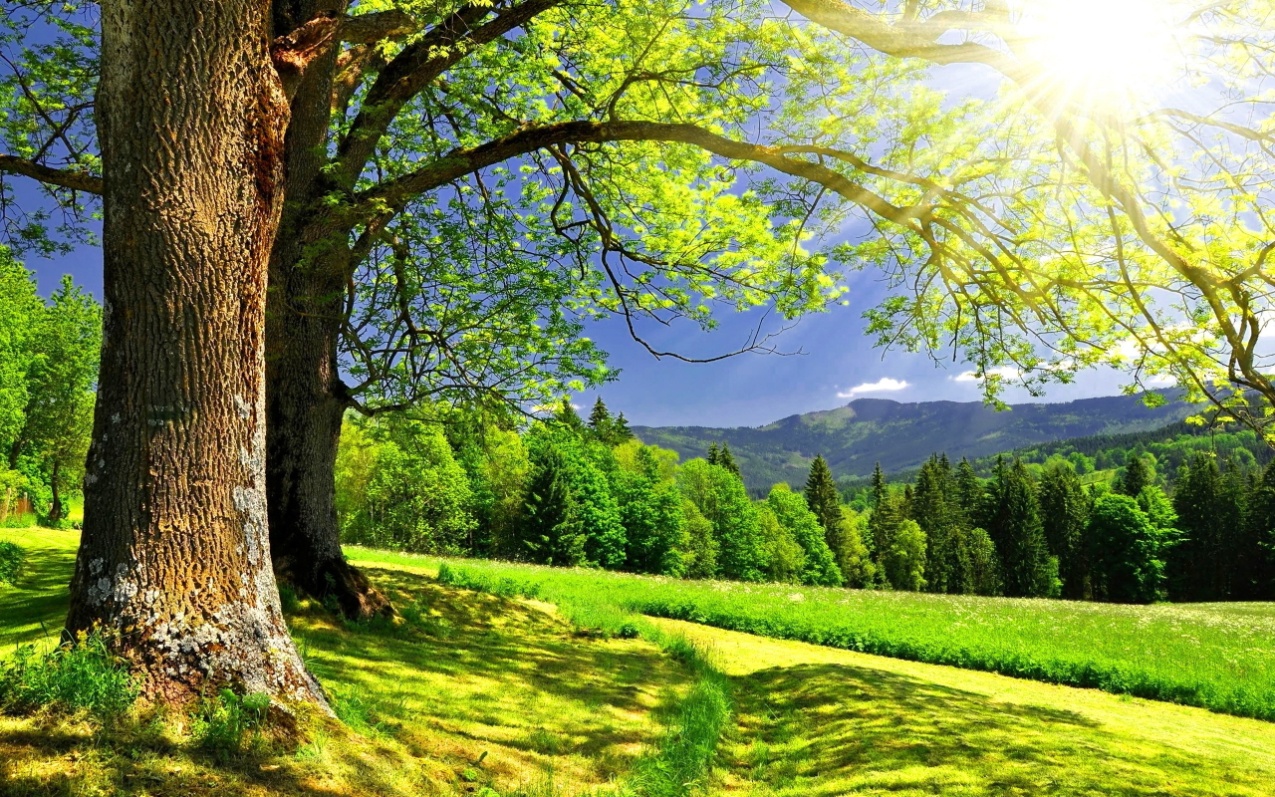 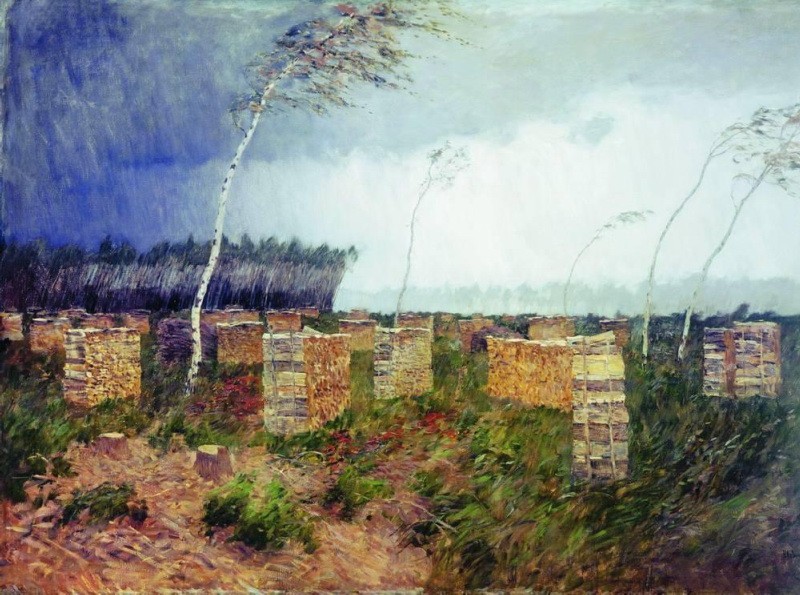 Статичний
Динамічний
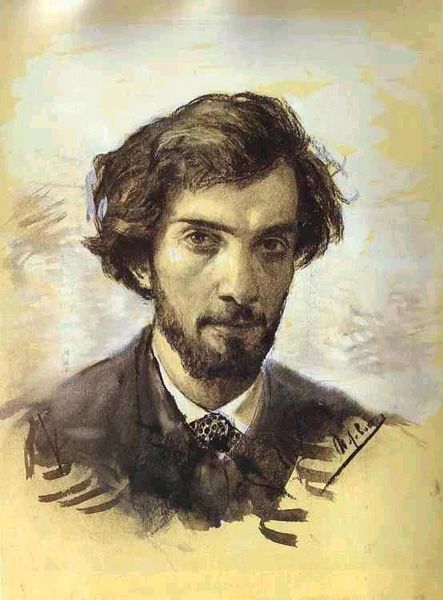 І. І.
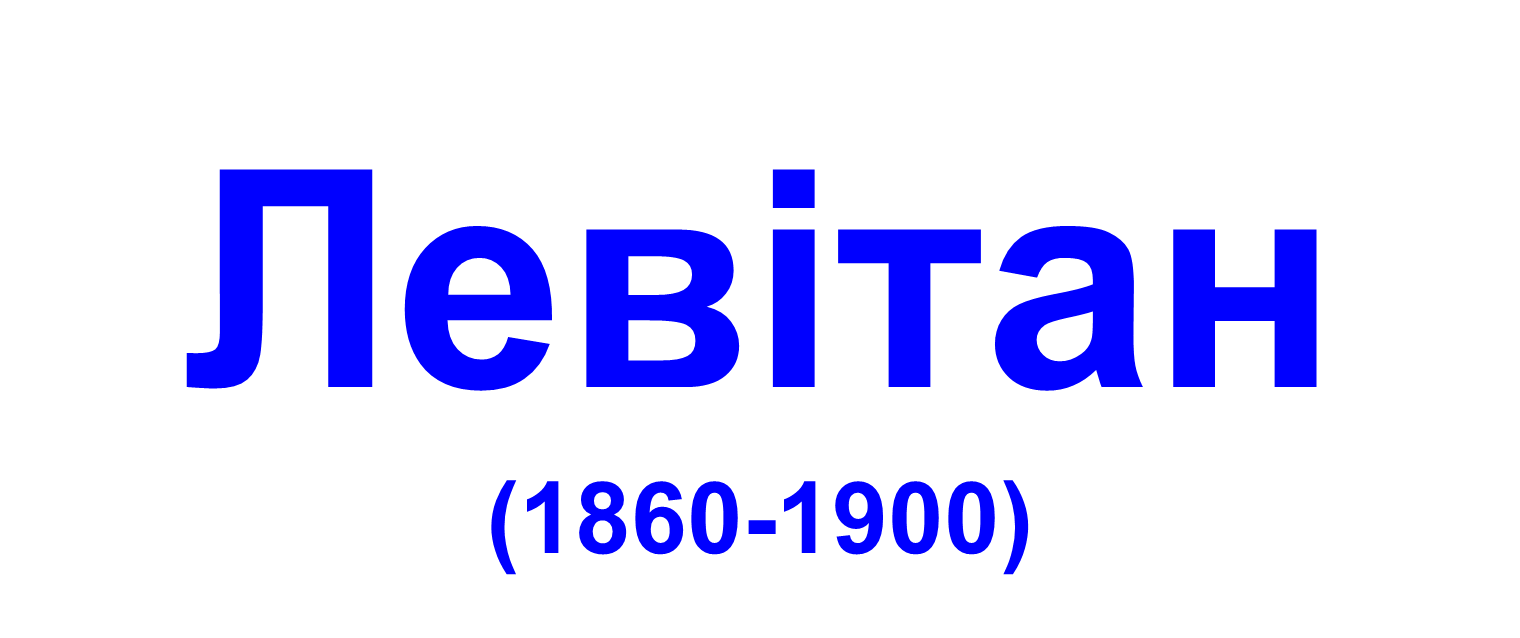 Реалістичний пейзаж
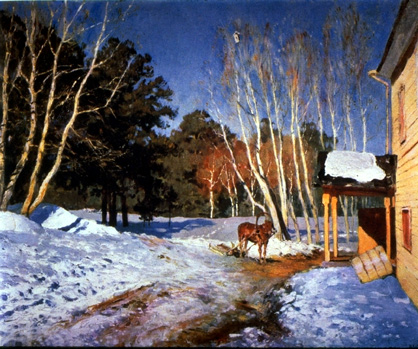 Березень
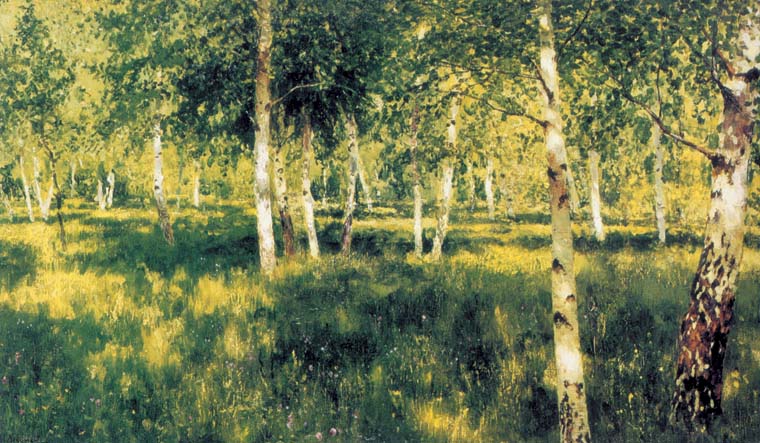 Березовий гай
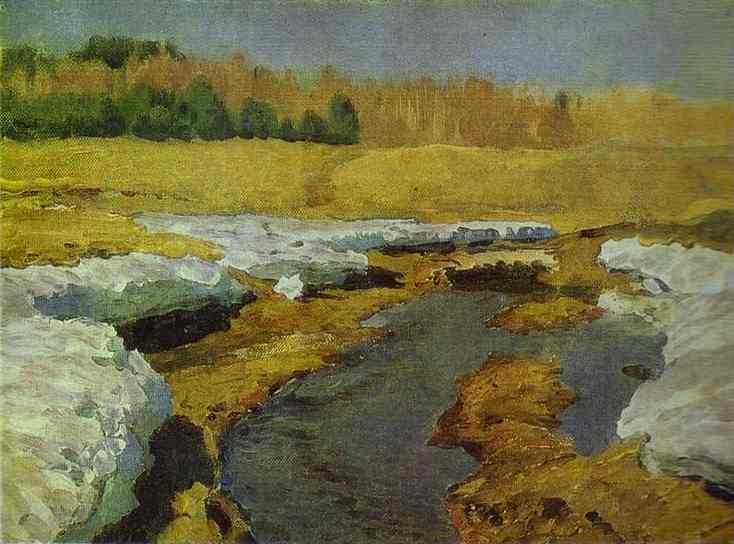 Весна. Останній сніг
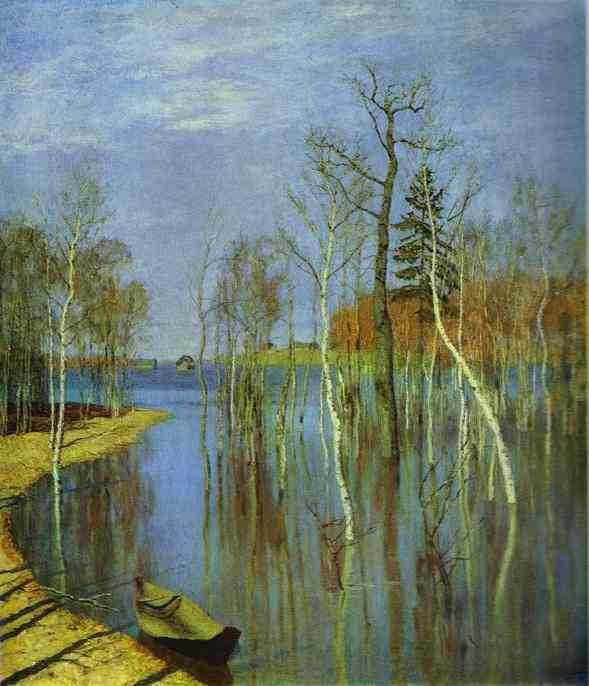 Весна. Велика вода
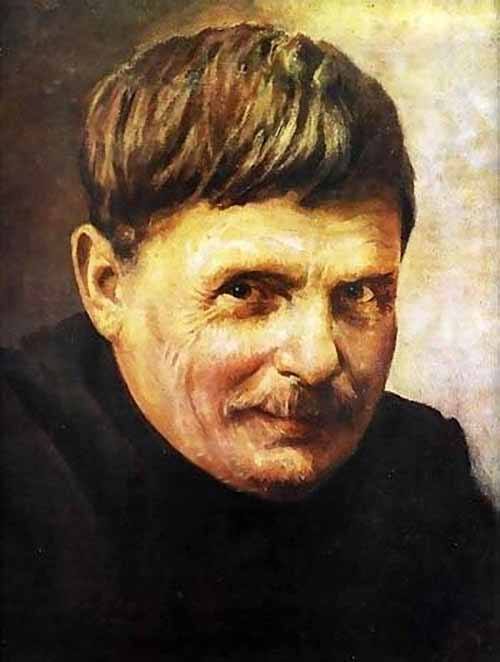 С. І. Васильківський
(1854-1917)
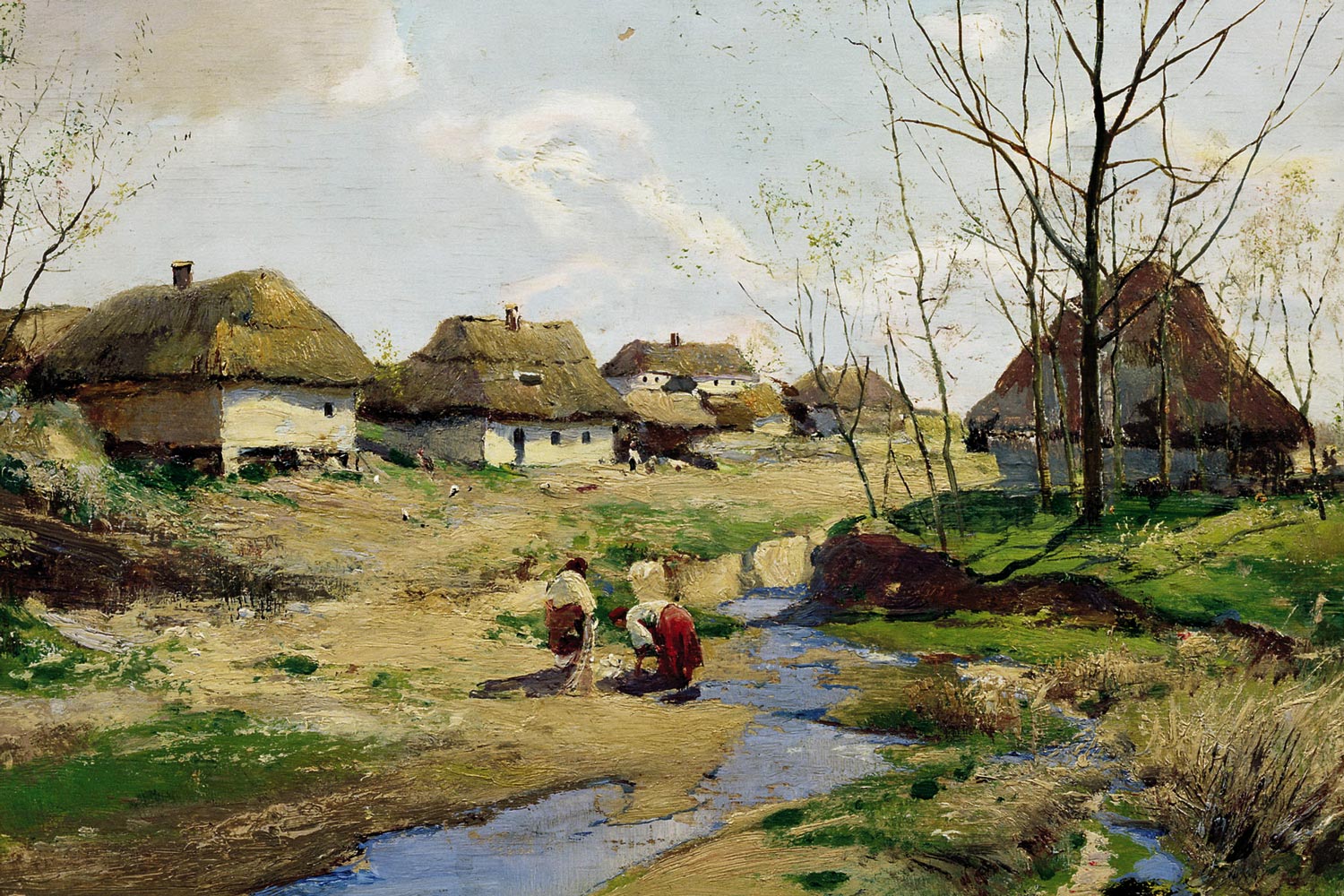 Весна в україні (1883)
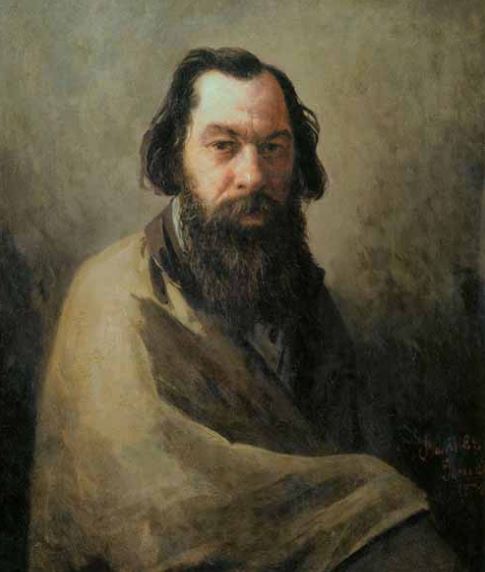 А.К.
Соврасов
(1830-1897)
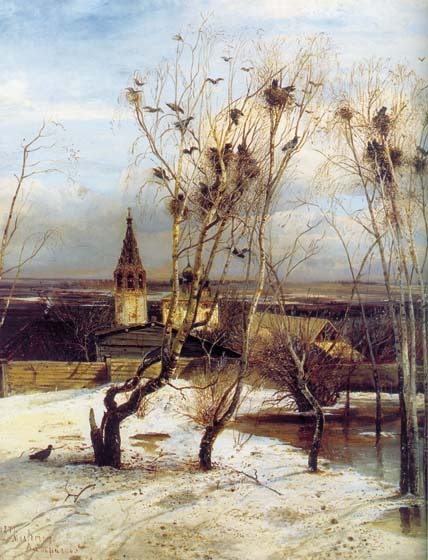 Граки прилетіли
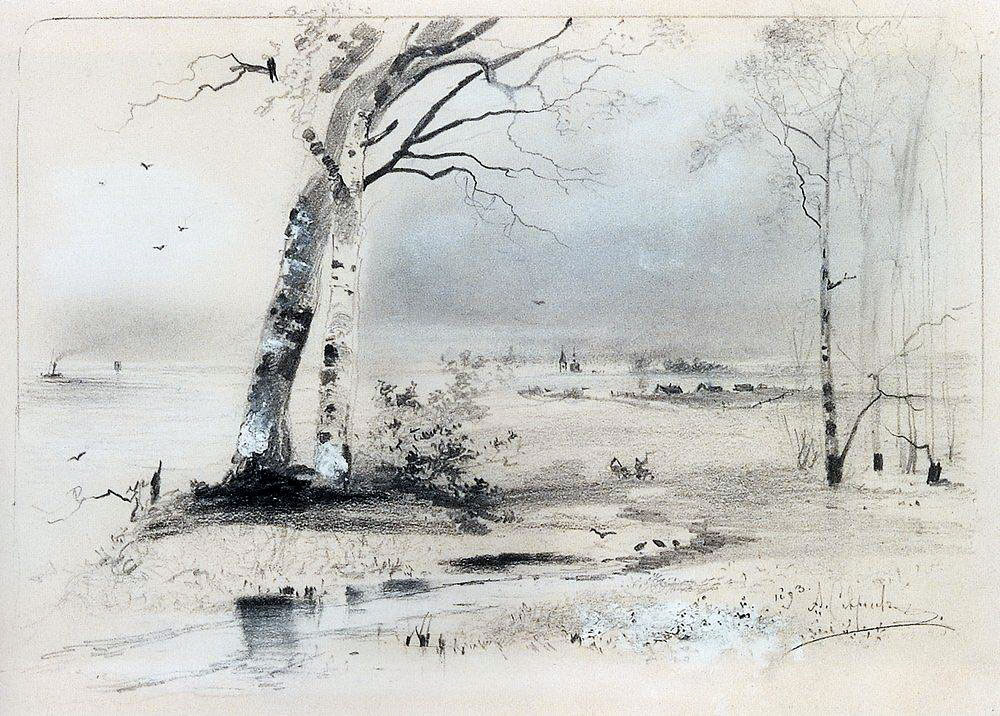 Рання весна. Берези біля річки.
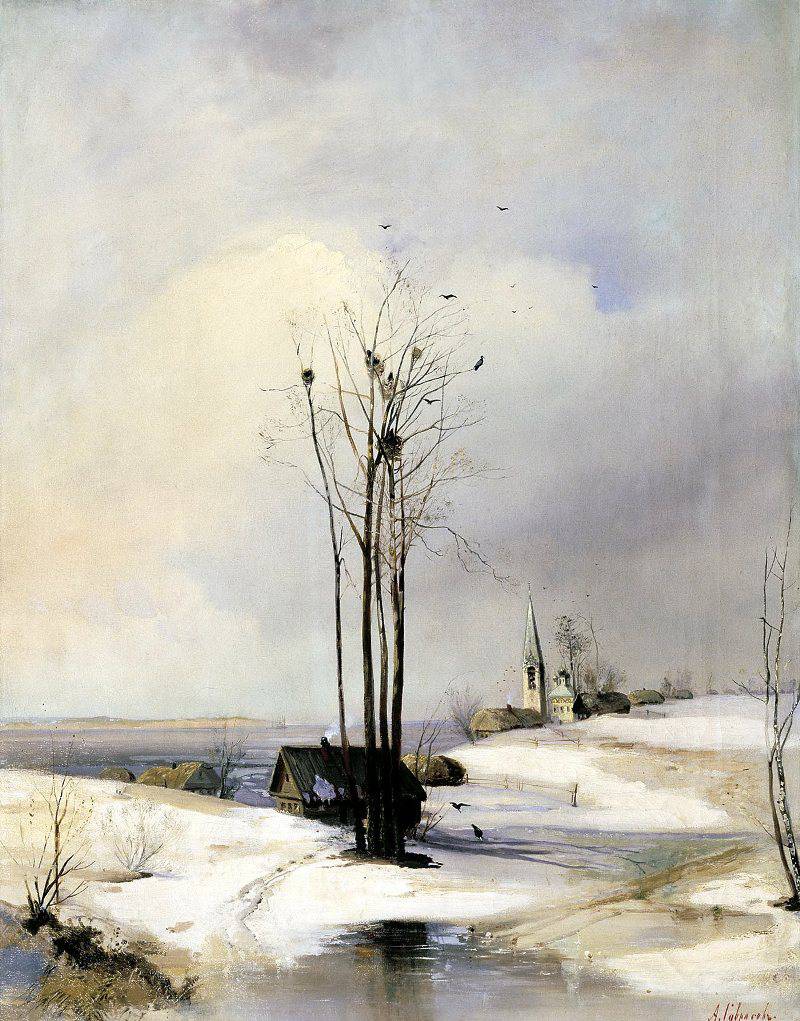 Рання весна. Відлига.
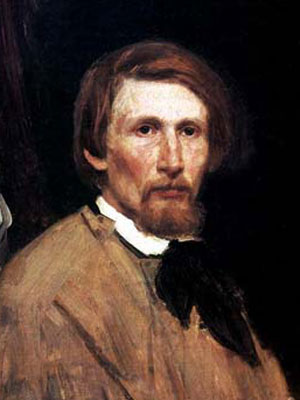 В.М. Васнєцов
(1848-1926)
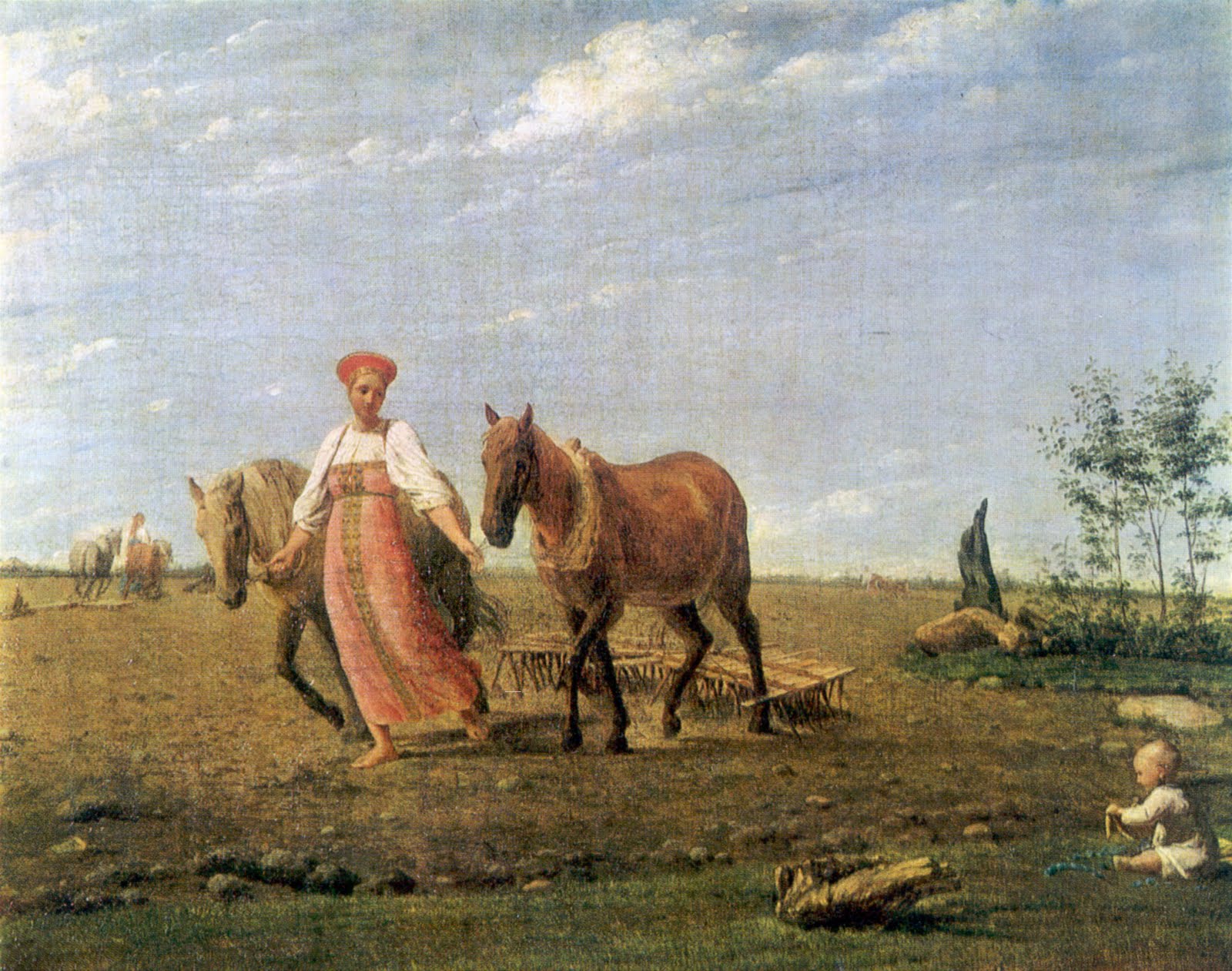 На пасовищі. Весна.
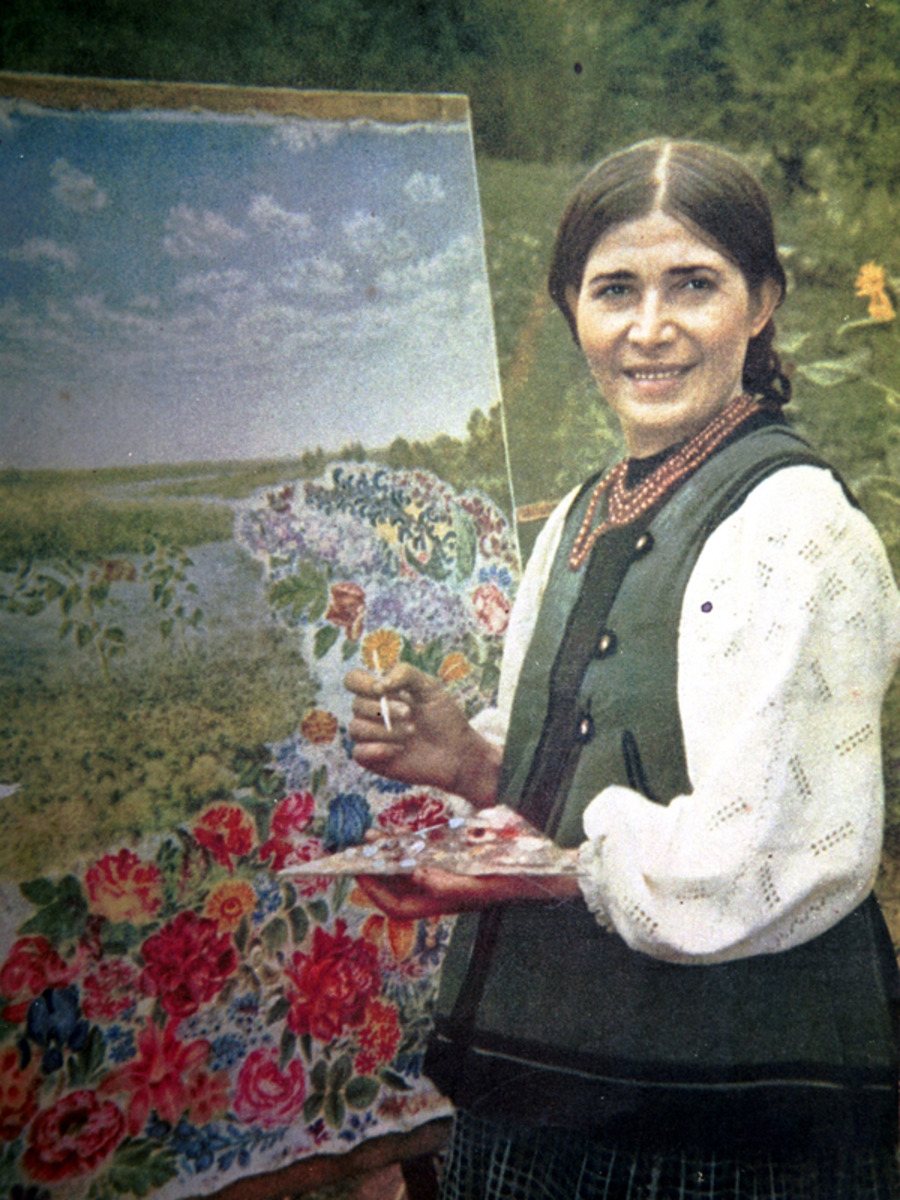 К.В.
Білокур
(1900-1961)
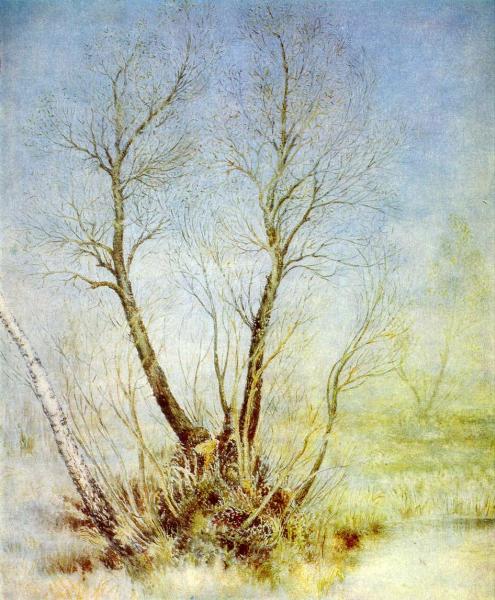 Ранньою весною
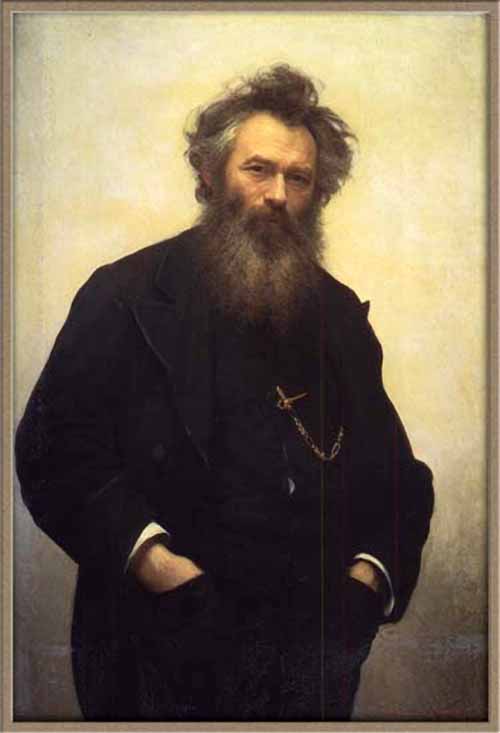 І.І.
Шишкін
(1832-1898)
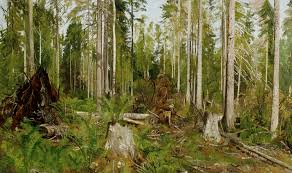 Сосновий ліс
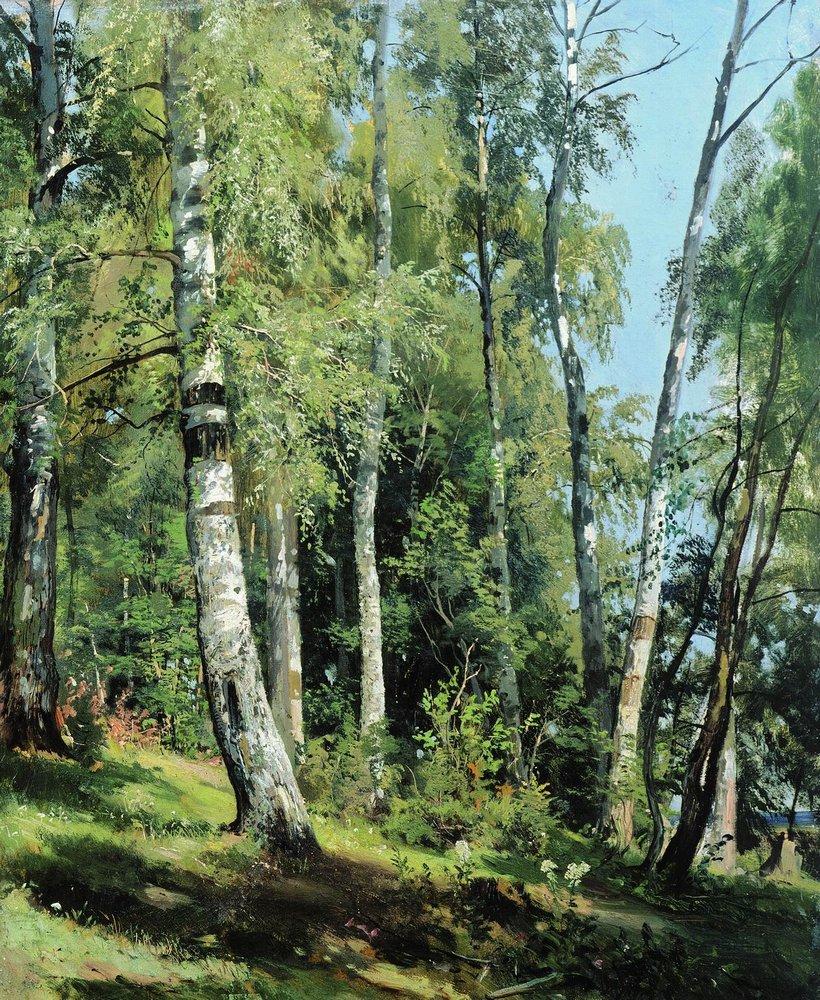 Березова роща
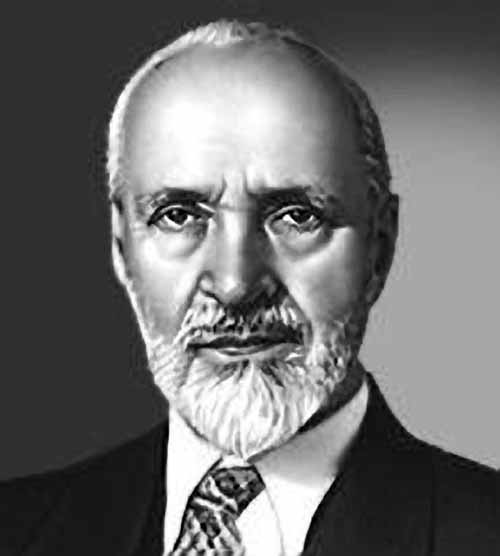 К.Ф.
Юон
(1875-1958)
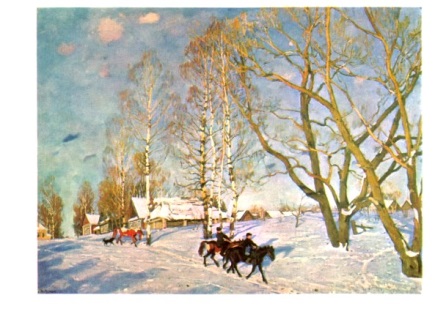 Березневе сонце
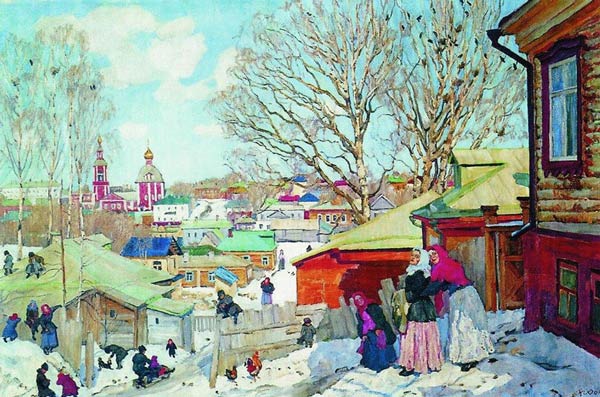 Весняний сонячний день
А.І.
Куїнджі
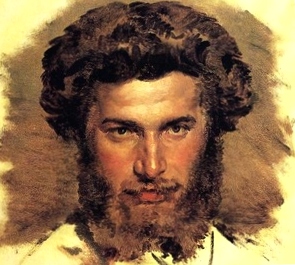 (1841-1910)
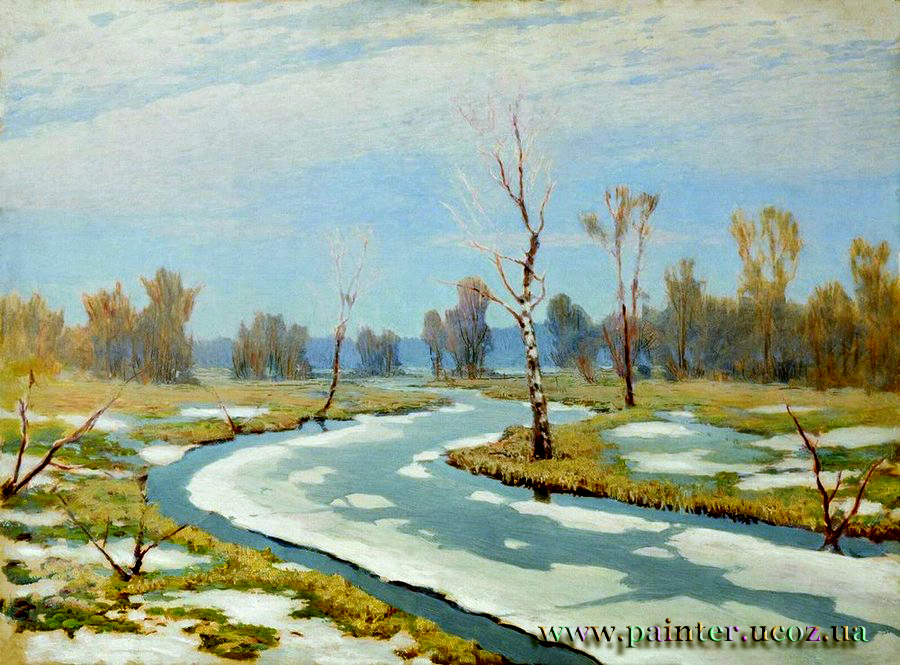 Рання весна
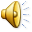 С.Ю.
Жуковський
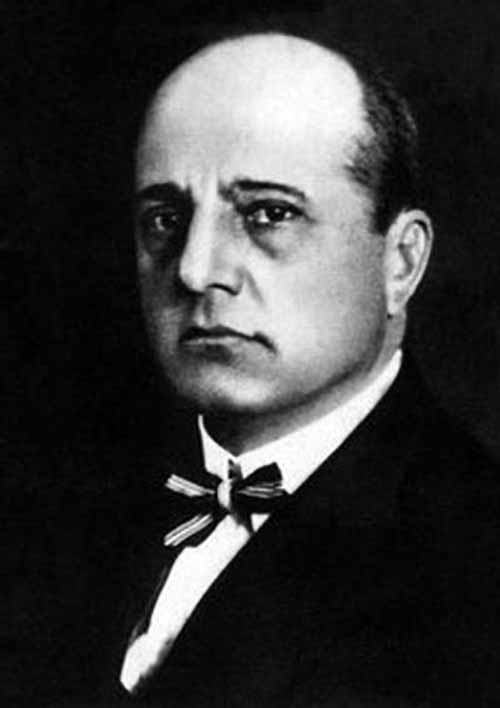 (1873-1944)
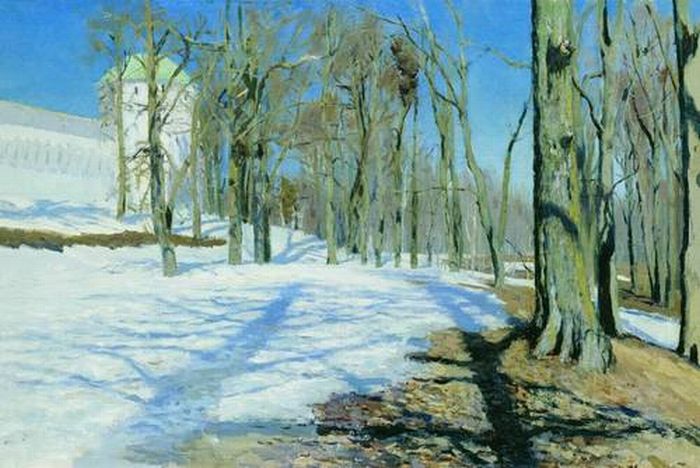 Рання весна
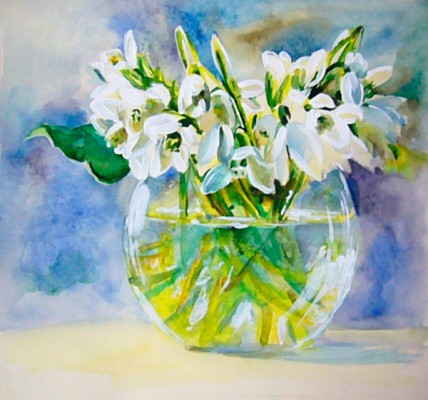 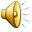 Підсніжники
РОБОТА В ГРУПАХ
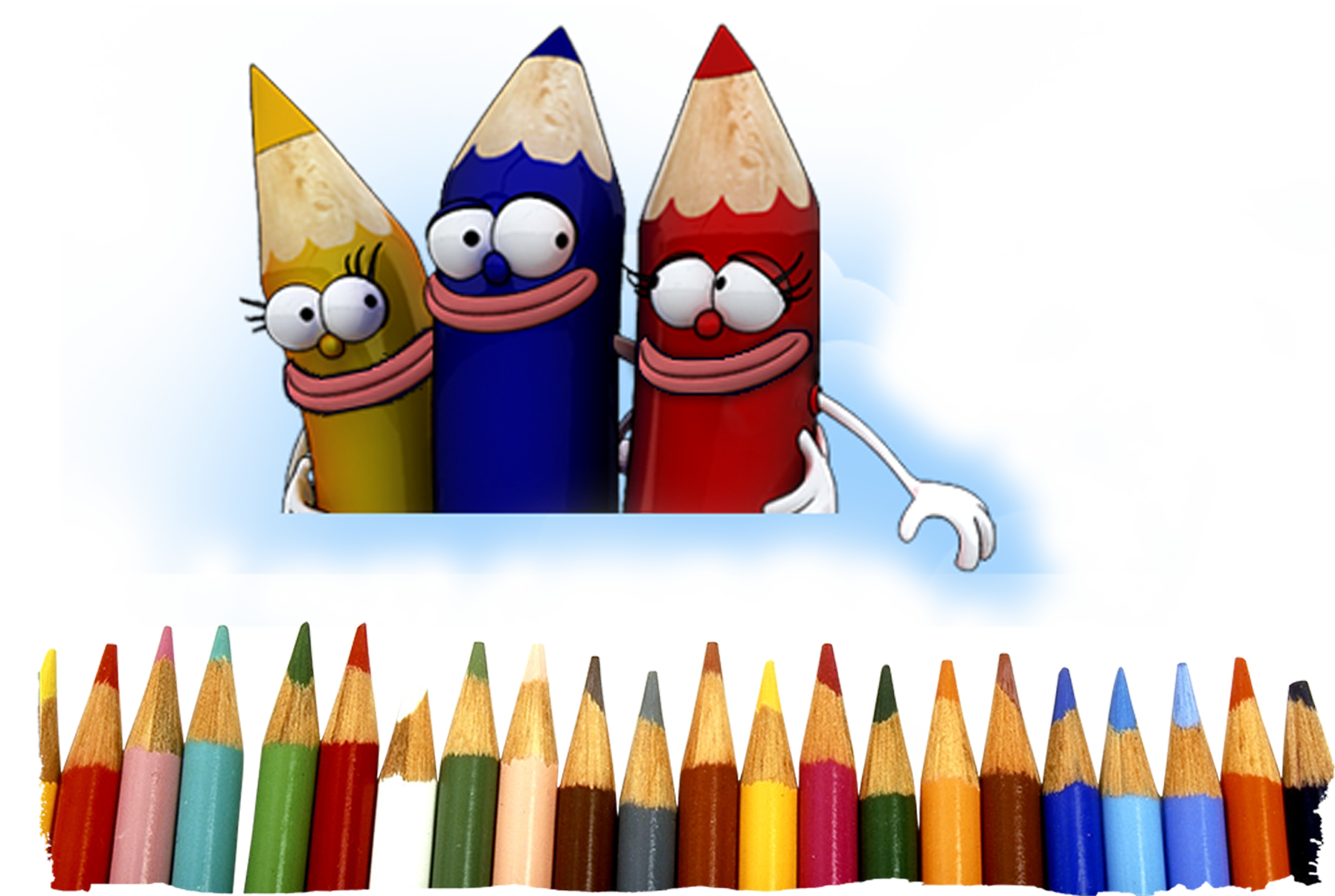 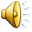 Вправа “Мікрофон”
Я  дізнала(в)ся …

Я навчила(в)ся…

Мені найбільше запам’яталося…
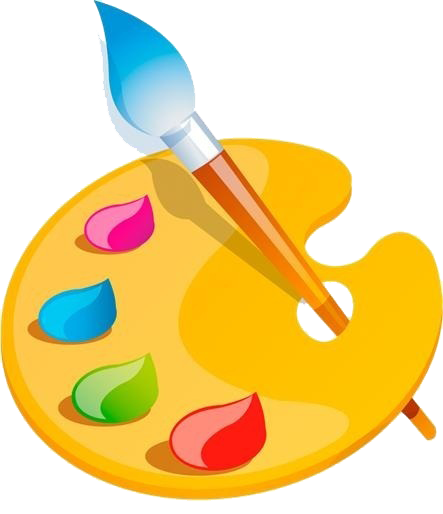 ДЯКУЄМО ЗА УВАГУ!
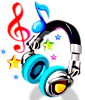 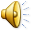